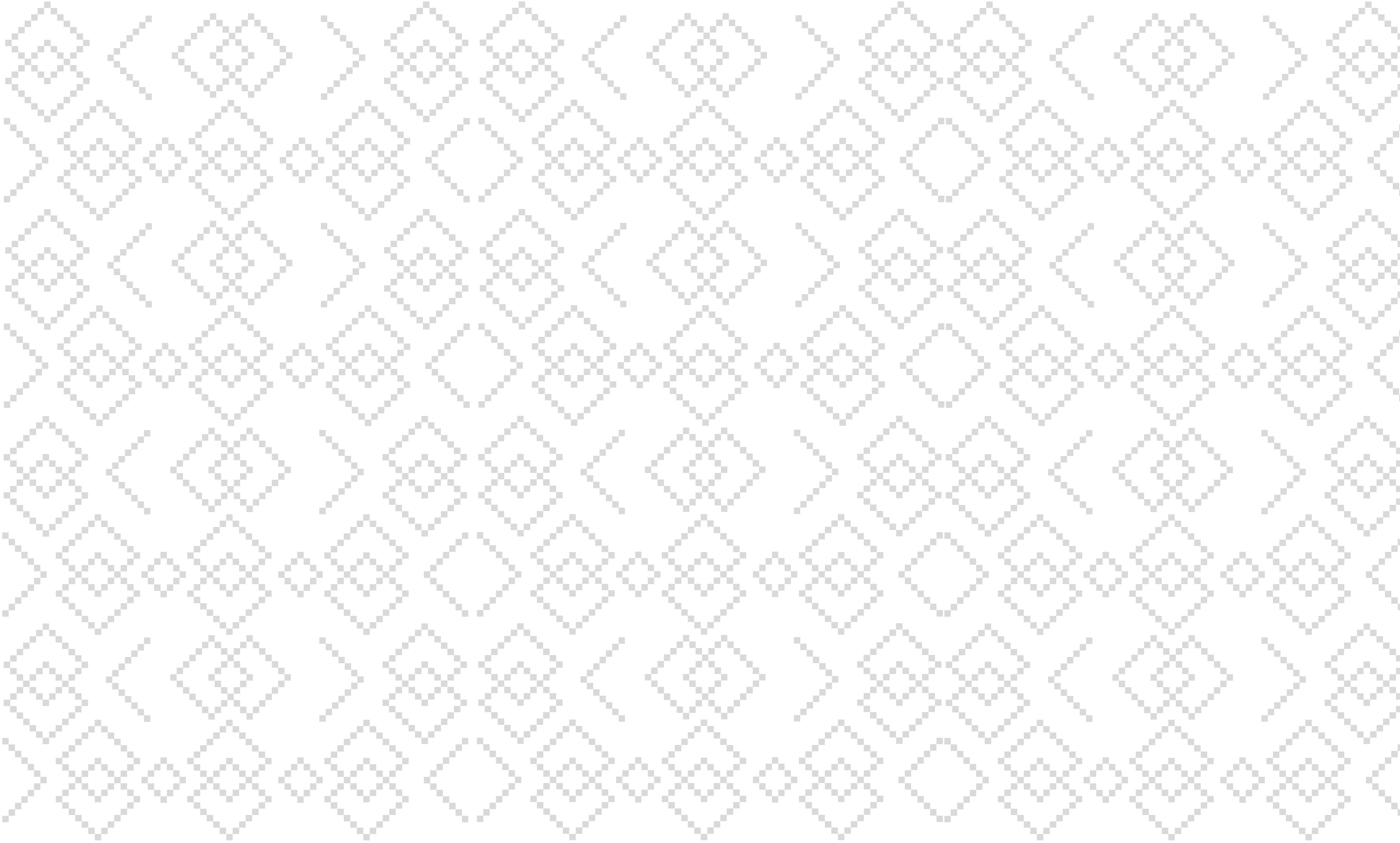 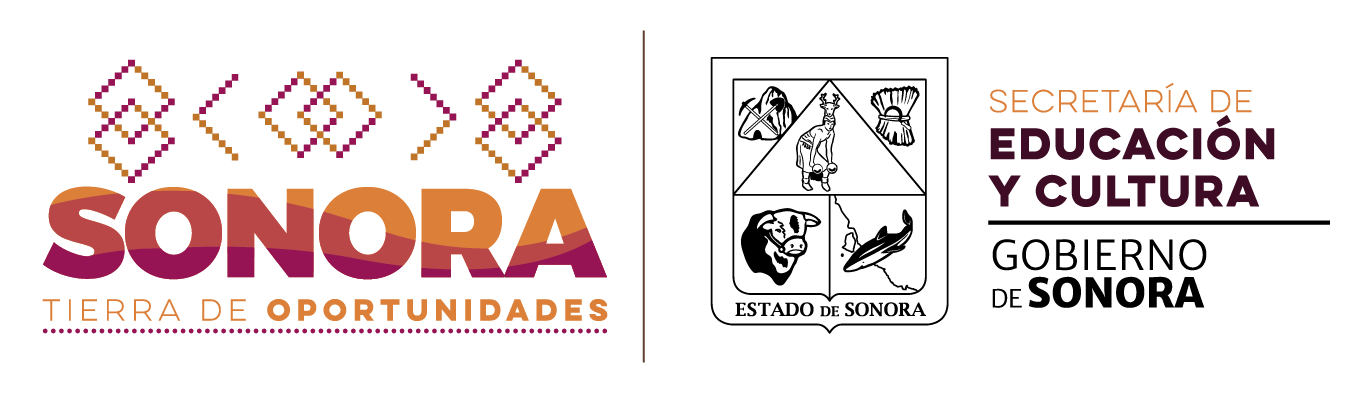 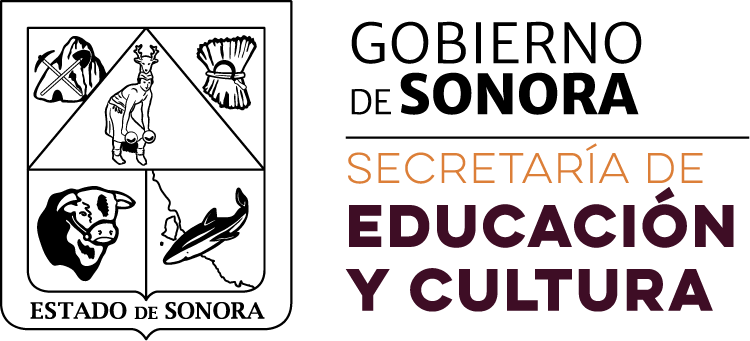 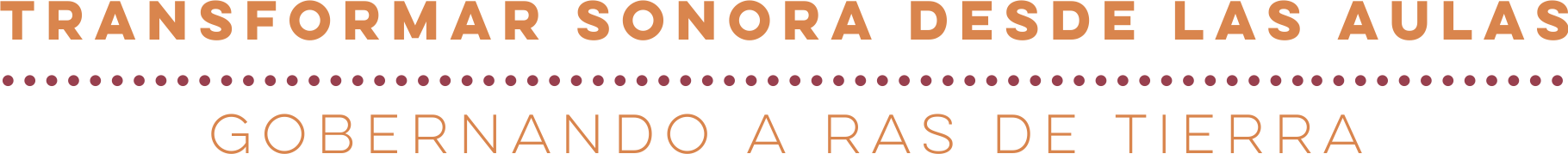 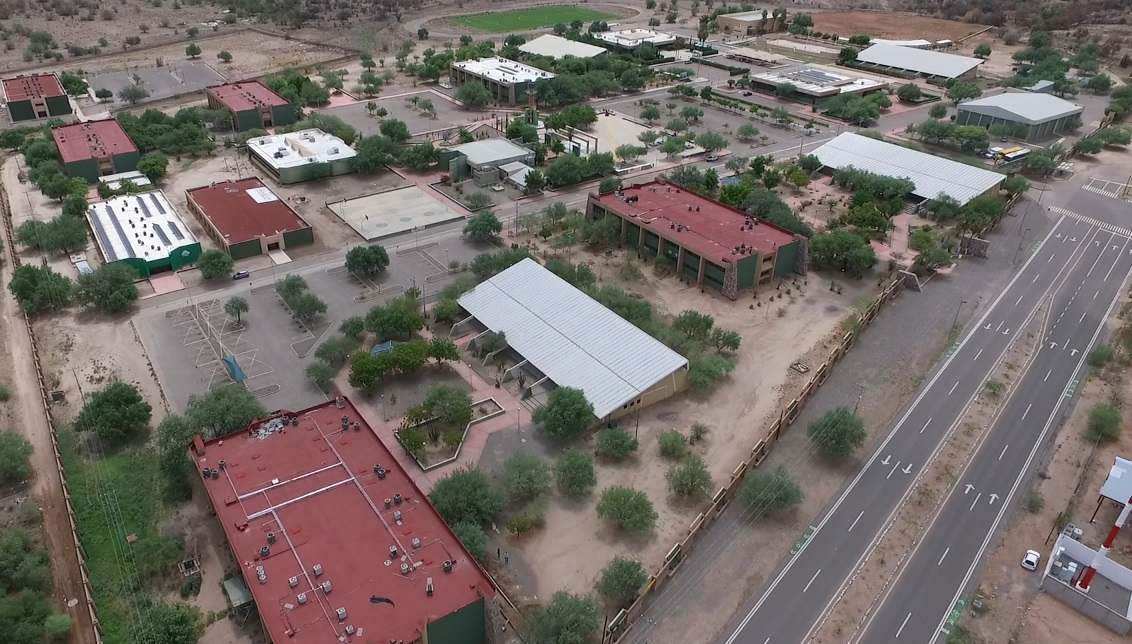 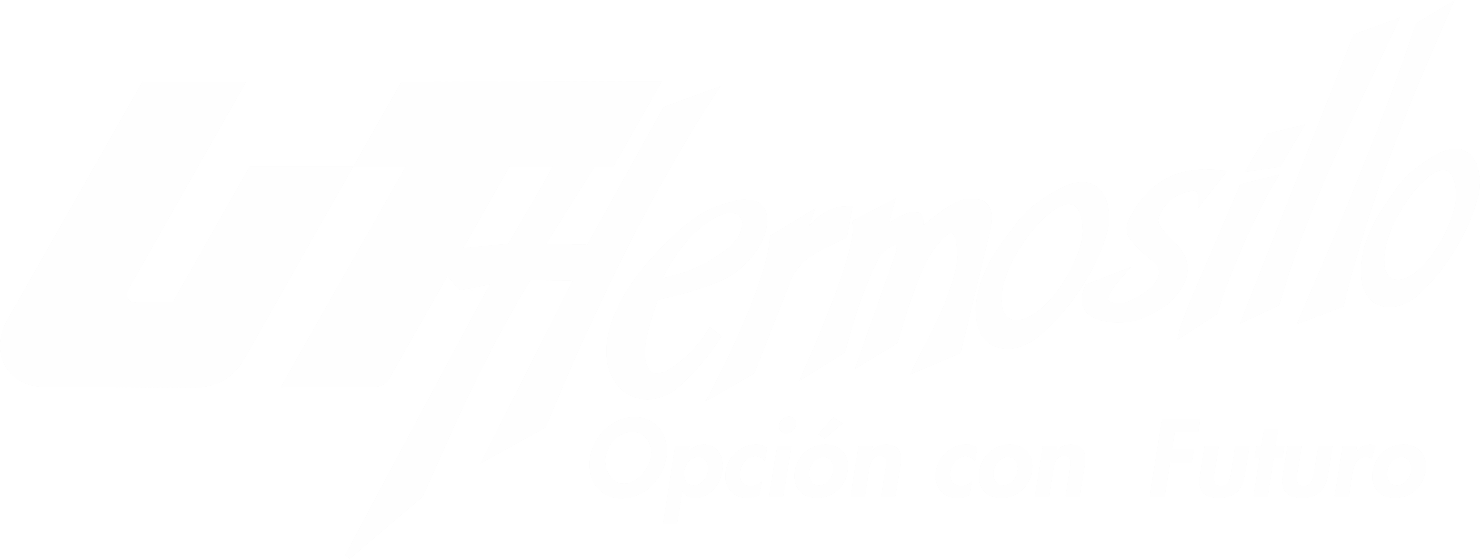 TÍTULO
Power Point es una herramienta para producir y realziar presentaciones profesionales. Es por ello que en éstas debe prevalecer la línea de imagen institucional.

En la información expuesta la tipografía será Helvetica, color negro. Se recomienda no saturar la información textual,  3 párrafos de 7 líneas entre sí o respetar la regla 7 + - 2 para obtener claridad.
FOTO
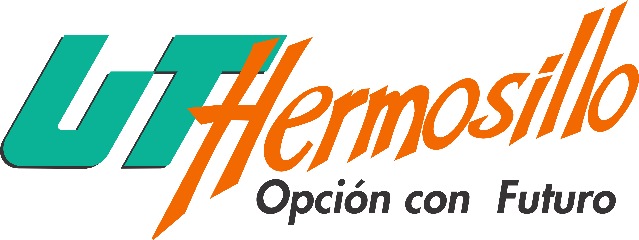 Lorem ipsum dolor sit amet, consectetuer adipiscing elit. Aenean commodo ligula eget dolor. Aenean massa. Cum sociis natoque penatibus et magnis dis parturient montes, nascetur ridiculus mus. Donec quam felis, ultricies nec, pellentesque eu, pretium quis, sem. 

Lorem ipsum dolor sit amet, consectetuer adipiscing elit. Aenean commodo ligula eget dolor. Aenean massa. Cum sociis natoque penatibus et magnis dis parturient montes, nascetur ridiculus mus. Donec quam felis, ultricies nec, pellentesque eu, pretium quis, sem.
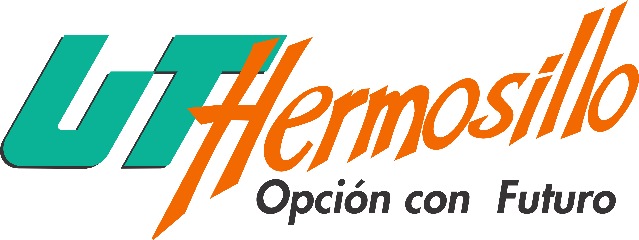 Lorem ipsum dolor sit amet, consectetuer adipiscing elit. Aenean commodo ligula eget dolor. Aenean massa. Cum sociis natoque penatibus et magnis dis parturient montes, nascetur ridiculus mus. Donec quam felis, ultricies nec, pellentesque eu, pretium quis, sem.
FOTO
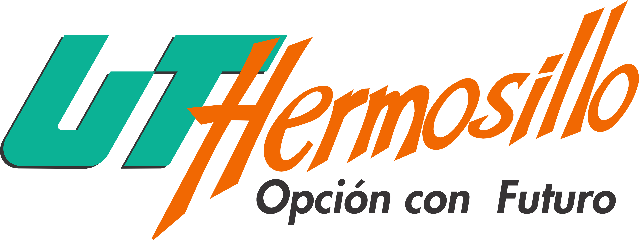